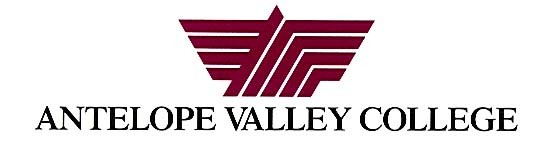 Proposal for 
Airframe Manufacturing Technology Baccalaureate Degree
Maria Clinton and Dr. Karen Cowell
December 8, 2014
Background: SB 850 (Block)
Signed by Gov. Brown on Sept 28, 2014
Allows 15 pilot projects for baccalaureate degrees at California community colleges
Process for selection is competitive
Degrees offered by community colleges cannot duplicate any degree offered by the CSU’s or UC’s
AVC Proposal for BS Degree
Fit college mission 
Meet industry and student demand
Meet ACCJC accreditation standards
Build on existing infrastructure, curricula, resources, industry partnerships, and faculty
Design of Proposed Curriculum
Builds on the aircraft fabrication program
Adds upper division and general education comparable to CSU requirements
 Prepares graduates for positions in aviation leadership: Shop foreman, lead technician,  director of manufacturing
Industry & Student Support
The Spaceship Company (25 graduates)
Lockheed Martin Corp.
Northrop Grumman Corp. (potential of 100 employees would be interested)
AVC students in aircraft fabrication, airframe & powerplant, and electronics: 183 of 186 expressed interest
Student Comments & Concerns
Accreditation of the program
Industry acceptance
Decreased cost (tuition, fees, travel, time)
Enhancement of career opportunities
Builds on reputation of existing aviation programs
Timeline in Brief
December 19, 2014: Submit proposal 
January 21, 2015: Chancellor’s Office notifies programs that are selected 
March 16, 2015: Funding model submitted to Board of Governors
2017-2018: Program begins no later 
June 30, 2023: Pilot programs end